Using Associative Containers
Lecture 13
Hartmut Kaiser
https://teaching.hkaiser.org/spring2024/csc3380/
Software Development Notes
3/26/2024 Lecture 13
CSC3380, Fall 2023, Using Associative Containers
2
Finite State Machine
3/26/2024 Lecture 13
A finite state machine is a mathematical construct
It is a type of state transition diagram 
Others include cellular automaton, petri nets, and Turing machines
Entities change state upon the trigger of an event
Common uses
Discrete Event Simulations
Asynchronous Programming
UI Navigation
CSC3380, Fall 2023, Using Associative Containers
3
State Machine Diagram
3/26/2024 Lecture 13
A State Machine diagram is a control flow diagram
Shows discrete behavior of a part of a designed system through finite state transitions
How events change an object over its life
CSC3380, Fall 2023, Using Associative Containers
4
State Machine Diagram
3/26/2024 Lecture 13
A state machine is a behavior that specifies the sequences of states an object goes through during its lifetime
In response to events, together with its responses to those events.
A state is a condition or situation during the life of an object during which 
It satisfies some condition
Performs some activity, or 
Waits for some event.
An event is the specification of a significant occurrence that has a location in time and space. 
An event is an occurrence of a stimulus that can trigger a state transition.
CSC3380, Fall 2023, Using Associative Containers
5
State Machine Diagram
3/26/2024 Lecture 13
A guard condition is evaluated after the trigger event for the transition occurs. 
It is possible to have multiple transitions from the same source state and with the same event trigger, as long as the guard conditions don’t overlap. 
A guard condition is evaluated just once for the transition at the time the event occurs. 
A transition is a relationship between two states indicating that 
An object in the first state will perform certain actions and 
Enter the second state when a specified event occurs and specified conditions are satisfied. 
An action is an executable atomic computation that results in a change in the state of the model or the return of a value.
CSC3380, Fall 2023, Using Associative Containers
6
Finite State Machine
3/26/2024 Lecture 13
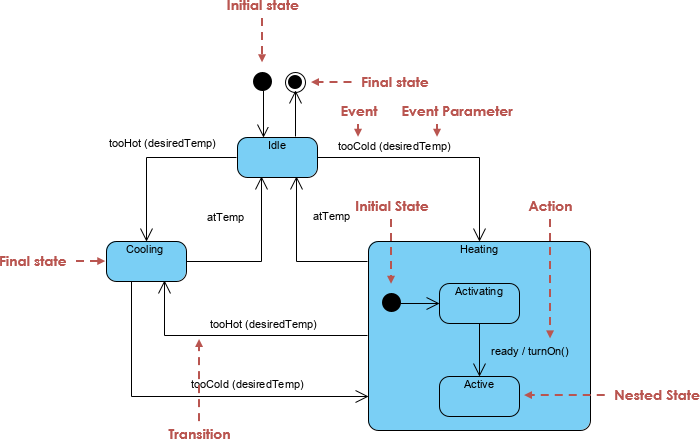 CSC3380, Fall 2023, Using Associative Containers
7
Key State Machine Elements
3/26/2024 Lecture 13
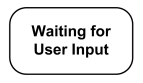 Simple State: rounded rectangle

State Transition, solid line with open arrow

Initial (Start) State, solid circle

Final (End) State, solid circle surrounded by solid line
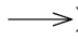 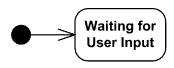 CSC3380, Fall 2023, Using Associative Containers
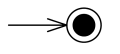 8
https://www.uml-diagrams.org/state-machine-diagrams.html
Example State Machine Diagram: Bank ATM
3/26/2024 Lecture 13
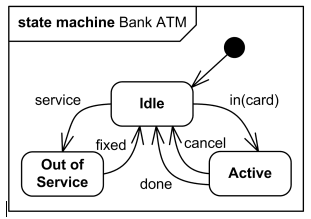 CSC3380, Fall 2023, Using Associative Containers
9
https://www.uml-diagrams.org/state-machine-diagrams.html
Associative Containers
3/26/2024 Lecture 13
CSC3380, Fall 2023, Using Associative Containers
10
Abstract
3/26/2024 Lecture 13
Associative containers arrange their elements in a certain sequence based on an ordering criteria for the elements themselves
They employ ordering to quicker find elements
Often they store key/value pairs, ordering the values based on the key
We will investigate these containers and use maps to write compact and efficient look-up-intensive programs.
CSC3380, Fall 2023, Using Associative Containers
11
Why Associative Containers?
3/26/2024 Lecture 13
Finding an element in sequential containers entails sequential search
Potentially slow if container has many elements
Alternative is to keep elements in sequential container in certain order
Devise a special search strategy, not easy
Potentially slow to insert as it might reorder elements
Another alternative is to use associative containers
CSC3380, Fall 2023, Using Associative Containers
12
Associative Containers
3/26/2024 Lecture 13
Associative containers automatically arrange their elements into a sequence that depends on the values of the elements themselves, rather than the sequence in which they were inserted
Allows to locate element with particular value quickly
The part which is used to locate an element is the key, which sometimes has an associated value
CSC3380, Fall 2023, Using Associative Containers
13
Counting Words
3/26/2024 Lecture 13
CSC3380, Fall 2023, Using Associative Containers
14
Counting Words
3/26/2024 Lecture 13
Almost trivial with associative containers:

int main()
{
    std::string s;
    std::map<std::string, int> counters; // store each word and an 
                                         // associated counter
    // read the input, keeping track of each word and 
    // how often we see it
    while (std::cin >> s) {
        ++counters[s];
    }

    // write the words and associated counts
    for (std::map<std::string, int>::const_iterator it = counters.begin();
         it != counters.end(); ++it) {
        std::cout << it->first << "\t" << it->second << std::endl;
    }

    return 0;
}
Key type
Value type
CSC3380, Fall 2023, Using Associative Containers
15
Counting Words
3/26/2024 Lecture 13
As std::map holds key/value pairs, we need to specify both: std::map<string, int>
Holds values of type int (the word counters) with a key of type std::string (the counted words)
We call this a ‘map from std::string to int’
‘Associative array’, we use a string as the index (the key)
Very much like vectors, except that index can be any type, not just integers
The entries are kept ordered based on 
operator<(Key, Key) (total ordering of keys)
Explicit comparison function (weak strict ordering of keys):
std::map<string, int, compare_func>
CSC3380, Fall 2023, Using Associative Containers
16
Associative Container: std::map
3/26/2024 Lecture 13
Usually implemented as a (self-)balanced red-black tree
Elements that compare less are left children, otherwise right children
Tree stores std::pair of key/values





Complexities of operations
Insert, delete, find: O(log N)
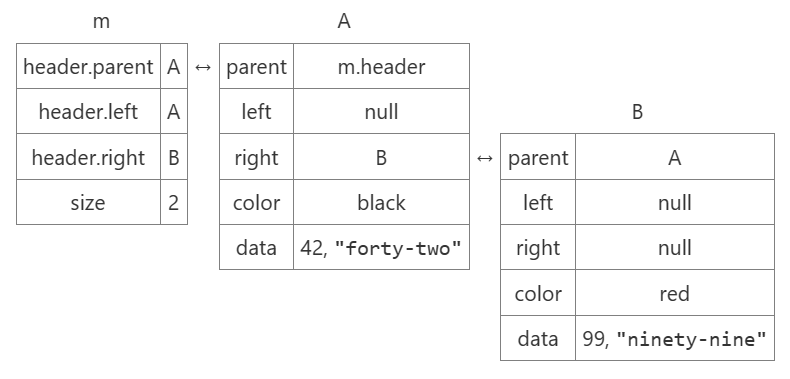 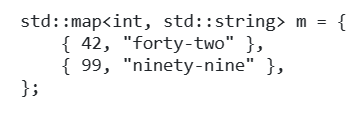 CSC3380, Fall 2023, Using Associative Containers
17
Counting Words
3/26/2024 Lecture 13
Necessary: #include <map>
	while (std::cin >> s) ++counters[s];
Indexing operator[]: invoked with string ‘s’
Returns reference to integer value associated with string ‘s’
We increment this integer: counting words
If no entry representing string ‘s’ exists, new entry is created and value initialized (integer is set to zero)

	std::cout << it->first << "\t" << it->second << endl;
Iterator ‘it’ refers to both, key and value
std::pair: pair of arbitrary types, stored in map
The parts are named: first, second
CSC3380, Fall 2023, Using Associative Containers
18
Counting Words
3/26/2024 Lecture 13
Almost trivial with associative containers:

int main()
{
    std::string s;
    std::map<std::string, int> counters; // store each word and an 
                                         // associated counter
    // read the input, keeping track of each word and 
    // how often we see it
    while (std::cin >> s) {
        ++counters[s];
    }

    // write the words and associated counts
    for (auto const& [key, value] : counters) {
        std::cout << key << "\t" << value << std::endl;
    }

    return 0;
}
CSC3380, Fall 2023, Using Associative Containers
19
An Input for the Word Counting Program
3/26/2024 Lecture 13
This lecture and the next presents the STL (the containers and algorithms part of the C++ standard library). It is an extensible framework dealing with data in a C++ program. First, I present the general ideal, then the fundamental concepts, and finally examples of containers and algorithms. The key notions of sequence and iterator used to tie containers (data) together with algorithms (processing) are presented. Function objects are used to parameterize algorithms with “policies”.
CSC3380, Fall 2023, Using Associative Containers
20
Output (Word Frequencies)
3/26/2024 Lecture 13
(data): 1
(processing): 1
(the: 1
C++: 2
First,: 1
Function: 1
Fundamental: 1
I: 1
It: 1
STL: 1
The: 1
This: 1
a: 1
algorithms: 3
algorithms.: 1
an: 1
and: 5
are: 2
concepts,: 1
containers: 3
data: 1
dealing: 1
examples: 1
extensible: 1
finally: 1
framework: 1
general: 1
ideal,: 1
in: 1
is: 1
iterator: 1
key: 1
lecture: 1
library).: 1
next: 1
notions: 1
objects: 1
of: 3
parameterize: 1
part: 1
present: 1
presented.: 1
presents: 1
program.: 1
sequence: 1
standard: 1
the: 5
then: 1
tie: 1
to: 2
…
CSC3380, Fall 2023, Using Associative Containers
21
Other Associative Containers
3/26/2024 Lecture 13
std::multimap<K, V>: Same as map, however doesn’t enforce uniqueness of keys
std::set<T>: Same as map, except no ‘values’, just ‘keys’
std::multiset<T>: Same as set, however doesn’t enforce uniqueness of keys
Starting C++23 (gcc/clang option --std=c++23, msvc option /std:c++23)
std::flat_map, std::flat_set, std::flat_multimap, std::flat_multiset
Same interface as containers above, just implemented on top of std::vector
Re-arrange (sort) elements after each insertion
CSC3380, Fall 2023, Using Associative Containers
22
Splitting a Line into Words
3/26/2024 Lecture 13
CSC3380, Fall 2023, Using Associative Containers
23
Splitting a Line into Words
3/26/2024 Lecture 13
We’ll write a function which takes a  whole line of input and returns a vector of strings holding the single words of that line:
std::vector<std::string> split(std::string const& s);
Strings support indexing in the same way as vectors:
s[0]: refers to the first character in the string ‘s’
s[s.size()-1]: refers to the last character in a string
Our function will find indices ‘i’ and ‘j’ delimiting each of the words, where the range of characters [i, j) constitutes the word
CSC3380, Fall 2023, Using Associative Containers
24
Splitting a Line into Words
3/26/2024 Lecture 13
This looks like:



Words are split at whitespace characters
Very similar to the processing during stream input into a string
i
j
Some text read into a line
CSC3380, Fall 2023, Using Associative Containers
25
Splitting a Line into Words
3/26/2024 Lecture 13
std::vector<std::string> split(std::string const& s)
{
    std::vector<std::string> words;
    std::vector<std::string>::size_type i = 0;

    // invariant: we have processed characters [original value of i, i)
    while (i != s.size()) {
        // ignore leading blanks, find begin of word

        // find end of next word

        // if we found some non-whitespace characters, store the word
    }
    return words;
}
CSC3380, Fall 2023, Using Associative Containers
26
Splitting a Line into Words
3/26/2024 Lecture 13
Ignore leading blanks
// invariant: characters in range [original i, current i) 
// are all spaces
while (i != s.size() && std::isspace(s[i]))   // short-circuiting
    ++i;
Find end of next word
// find end of next word
auto j = i;

// invariant: none of the characters in range 
// [original j, current j) is a space
while (j != s.size() && !std::isspace(s[j])) // short-circuiting
    ++j;
CSC3380, Fall 2023, Using Associative Containers
27
Splitting a Line into Words
3/26/2024 Lecture 13
Store the word if any

// if we found some non-whitespace characters
if (i != j) {
    // copy from s starting at i and having j – i characters
    words.push_back(s.substr(i, j - i));
    i = j;
}
CSC3380, Fall 2023, Using Associative Containers
28
Splitting a Line into Words
3/26/2024 Lecture 13
std::vector<std::string> split(std::string const& s)
{
    std::vector<std::string> words;
    std::vector<std::string>::size_type i = 0;
    while (i != s.size()) {
        while (i != s.size() && std::isspace(s[i]))  ++i;
        auto j = i;
        while (j != s.size() && !std::isspace(s[j]))  ++j;
        if (i != j) {
            words.push_back(s.substr(i, j - i));
            i = j;
        }
    }
    return words;
}
CSC3380, Fall 2023, Using Associative Containers
29
Splitting a Line into Words: Simplified
3/26/2024 Lecture 13
std::vector<std::string> split(std::string const& s)
{
    std::stringstream str = s;

    std::vector<std::string> words;
    std::string word;

    while (str >> word) {
        words.push_back(word);
    }

    return words;
}
CSC3380, Fall 2023, Using Associative Containers
30
Generating a Cross-Reference
3/26/2024 Lecture 13
CSC3380, Fall 2023, Using Associative Containers
31
Generating a Cross-Reference Table
3/26/2024 Lecture 13
Write a program to generate a cross-reference table that indicates where (what line) each word occurs in the input
Read a line at a time, allowing to associate line numbers with words
Split line into words
Store more data in a map: all lines a particular word occurred on

std::map<std::string, std::vector<int>>
CSC3380, Fall 2023, Using Associative Containers
32
Generating a Cross-Reference Table
3/26/2024 Lecture 13
Find all the lines that refer to each word in the input:

std::map<std::string, std::vector<int>>
xref(std::istream& in,
     std::vector<std::string> find_words(std::string const&) = split)
{
    std::string line;                             // current line
    int line_number = 0;                          // current line number
    std::map<std::string, std::vector<int>> ret;  // cross reference table

    // read the next line
    while (std::getline(in, line)) {
        // store current line number for each word
        // ...
    }
    return ret;
}
CSC3380, Fall 2023, Using Associative Containers
33
Generating a Cross-Reference Table
3/26/2024 Lecture 13
Default argument specification:

std::map<std::string, std::vector<int>>
xref(std::istream& in, 
     std::vector<std::string> find_words(std::string const &) = split);

Allows to leave out this argument at invocation: 

// uses split() to find words in the input stream
... = xref(std::cin);

// uses the function named find_urls to find words
... = xref(std::cin, find_urls);
CSC3380, Fall 2023, Using Associative Containers
34
Generating a Cross-Reference Table
3/26/2024 Lecture 13
Store current line number for each word:

while (std::getline(in, line)) {
     // adjust current line number
     ++line_number;

     // break the input line into words
     std::vector<std::string> words = find_words(line);

     // remember that each word occurs on the current line
     for (auto const& s: words)
     {
         ret[s].push_back(line_number);   // see next slide 
     }
}
CSC3380, Fall 2023, Using Associative Containers
35
Generating a Cross-Reference Table
3/26/2024 Lecture 13
What is this doing here:

ret[s].push_back(line_number);

s: the current word
ret[s]: returns a reference to the value associated with the key ‘s’ yielding the vector of line numbers
If this is the first occurrence, an empty vector is put into the map
ret[s].push_back(): adds the current line number to the end of the vector
CSC3380, Fall 2023, Using Associative Containers
36
Printing the Cross-Reference
3/26/2024 Lecture 13
Print the generated map:

int main() {
    // call xref using split by default
    std::map<std::string, std::vector<int>> xrefmap = xref(std::cin);

    // write the results
    for (auto it = xrefmap.begin(); it != xrefmap.end(); ++it) 
    {
        // write the word followed by one or more line numbers
        std::cout << it->first << " occurs on line(s): ";

        auto line_it = it->second.begin();
        std::cout << *line_it++;    // write the first line number

        // write the rest of the line numbers, if any
        std::for_each(line_it, it->second.end(), [](int line) { std::cout << ", " << line; });
        std::cout << endl;          // write a new line to separate each word from the next
    }
    return 0;
}
CSC3380, Fall 2023, Using Associative Containers
37
Printing the Cross-Reference
3/26/2024 Lecture 13
Whether I shall turn out to be the hero of my own life
or whether that station will be held by anybody else
these pages must show
^Z

I occurs on line(s): 1
Whether occurs on line(s): 1
anybody occurs on line(s): 2
be occurs on line(s): 1, 2
by occurs on line(s): 2
else occurs on line(s): 2
held occurs on line(s): 2
hero occurs on line(s): 1
...
CSC3380, Fall 2023, Using Associative Containers
38
Generating Sentences
3/26/2024 Lecture 13
CSC3380, Fall 2023, Using Associative Containers
39
Generating Sentences
3/26/2024 Lecture 13
CSC3380, Fall 2023, Using Associative Containers
Example: 	the table jumps wherever it wants
40
Representing the Rules
3/26/2024 Lecture 13
Categories, rules, and ‘normal’ words
Categories: enclosed in angle brackets
Right hand side is a rule consisting out of a sequence of categories and words
How to represent/store categories?
Let’s use a std::map to associate the categories with the corresponding rules
Several rules for same category

using category = std::string;
using rule = std::vector<std::string>;
using rule_collection = std::vector<rule>;
using grammar = std::map<category, rule_collection>;
CSC3380, Fall 2023, Using Associative Containers
41
Reading the Grammar
3/26/2024 Lecture 13
// read a grammar from a given input stream
grammar read_grammar(std::istream& in)
{
    grammar ret;
    std::string line;
    // read the input
    while (std::getline(in, line)) {
        // split the input into words
        std::vector<std::string> entry = split(line);
        if (!entry.empty()) {
            // use the category to store the associated rule
            ret[entry[0]].push_back(
                rule(entry.begin() + 1, entry.end()));
        }
    }
    return ret;
}
CSC3380, Fall 2023, Using Associative Containers
42
Generating the random Sentence
3/26/2024 Lecture 13
Start off with category <sentence>
Assemble the output in pieces from various rules
Result is a std::vector<std::string> holding the words of the generated sentence

std::vector<std::string> generate_sentence(grammar const& g)
{
    std::vector<std::string> ret;
    generate(g, "<sentence>", ret);
    return ret;
}
CSC3380, Fall 2023, Using Associative Containers
43
Generating the random Sentence
3/26/2024 Lecture 13
Our algorithm generate() knows how to query the grammar and how to collect the words
Needs to decide whether a string is a category:

// return true if 's' represents a category
bool bracketed(std::string const& s)
{
    return s.size() > 1 && s[0] == '<' && s[s.size() - 1] == '>';
}

If it’s a category, look up rule and expand it
If it’s not a category, copy word to output
CSC3380, Fall 2023, Using Associative Containers
44
Generating the random Sentence
3/26/2024 Lecture 13
void generate(grammar const& g, std::string const& word, std::vector<std::string>& ret)
{
    if (!bracketed(word)) {
        ret.push_back(word);
    }
    else {
        // locate the rule that corresponds to word
        auto it = g.find(word);
        if (it == g.end()) throw std::logic_error("empty rule");

        rule_collection const& c = it->second;  // fetch the set of possible rules

        rule const& r = c[nrand(c.size())];     // from which we select one at random

        // recursively expand the selected rule
        for (auto it = r.begin(); it != r.end(); ++it)
            generate(g, *i, ret);
    }
}
CSC3380, Fall 2023, Using Associative Containers
45
Selecting a Random Element
3/26/2024 Lecture 13
#include <random>

// return a random integer in the range [0, n)
int nrand(int n)
{
    static std::mt19937 mt;    // Mersenne Twister engine
    std::uniform_int_distribution<int> dist(0, n - 1);
    return dist(mt);
}
CSC3380, Fall 2023, Using Associative Containers
46
Function local statics
3/26/2024 Lecture 13
A function-local static variable
Is initialized once whenever the function is called first
Stays ‘alive’ even after the function execution has finished
Retains it’s state between function calls
Is visible only from inside the function
CSC3380, Fall 2023, Using Associative Containers
47
Pulling everything together
3/26/2024 Lecture 13
int main() {
    // generate the sentence
    std::vector<std::string> sentence = generate_sentence(read_grammar(std::cin));
    
    // write the first word, if any
    auto it = sentence.begin();
    if (!sentence.empty()) 
        std::cout << *it++;

    // write the rest of the words, each preceded by a space
    std::for_each(it, sentence.end(), [](std::string const& s) { 
        std::cout << " " << s; 
    }); 

    std::cout << std::endl;
    return 0;
}
CSC3380, Fall 2023, Using Associative Containers
48
Pulling everything together
3/26/2024 Lecture 13
int main() {
    // generate the sentence
    std::vector<std::string> sentence = generate_sentence(read_grammar(std::cin));
    
    // write the words, separated by a space
    bool first = true;
    for(auto const& s : sentence) { 
        if (!first) {
            std::cout << " ";
            first = false;
        }
        std::cout << s; 
    }

    std::cout << std::endl;
    return 0;
}
CSC3380, Fall 2023, Using Associative Containers
49
Selecting a Random Element
3/26/2024 Lecture 13
Why does it print the same sentence whenever run?
Random number generators are not random
Generate a sequence of numbers with certain statistical properties
Each time they are used they generate the same sequence of numbers (by default)
Each generator can be initialized using a ‘seed’ causing it to generate different sequences of numbers
Let’s use a truly random number as the seed
CSC3380, Fall 2023, Using Associative Containers
50
Selecting a Random Element
3/26/2024 Lecture 13
#include <random>

// return a random integer in the range [0, n)
int nrand(int n)
{
    static std::random_device rd;    // truly random number generator
    static std::mt19937 mt(rd());    // seeded Mersenne Twister engine 
    std::uniform_int_distribution<int> dist(0, n - 1);
    return dist(mt);
}
CSC3380, Fall 2023, Using Associative Containers
51
Performance Considerations
3/26/2024 Lecture 13
Unlike to associative containers in other languages, std::map is not implemented as a hash table
For each key type those need a hash function
Performance is exquisitely sensitive to the details of this hash function.
There is usually no easy way to retrieve the elements of a hash table in a useful order.
C++ associative containers are hard to implement in terms of hash tables:
The key type needs only the < operator or equivalent comparison function
Associative-container elements are always kept sorted by key
C++ has std::unordered_map<>, std::unordered_set<>, etc. 
Those are hash tables
CSC3380, Fall 2023, Using Associative Containers
52
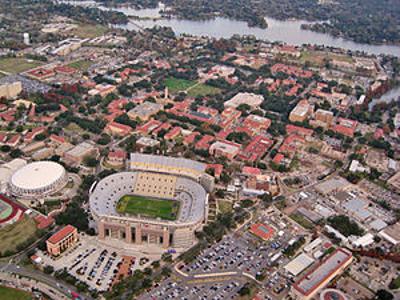 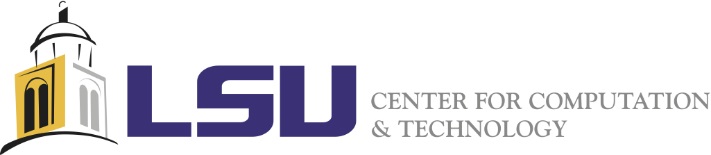 3/26/2024 Lecture 13
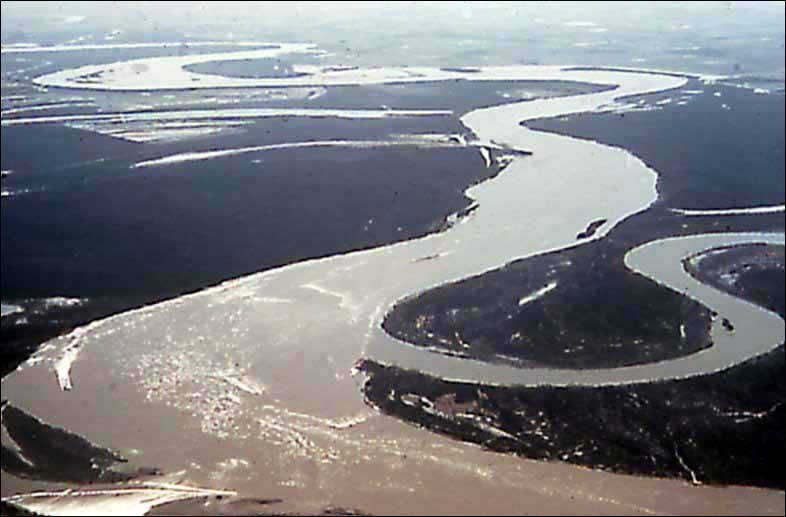 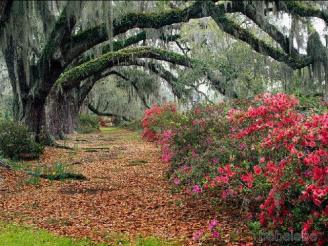 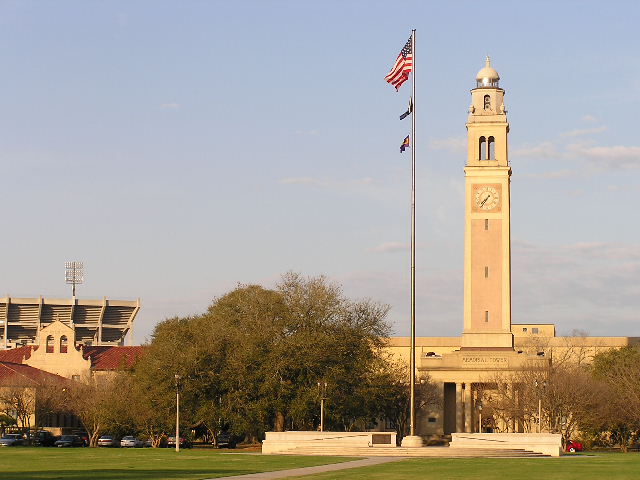 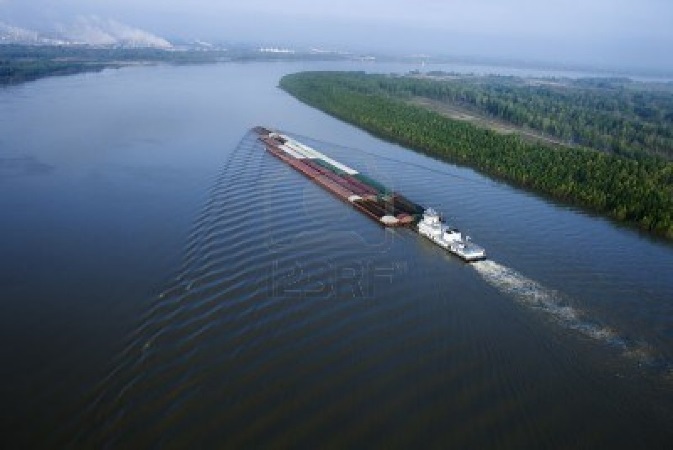 CSC3380, Fall 2023, Using Associative Containers
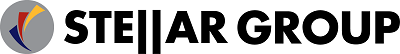 53